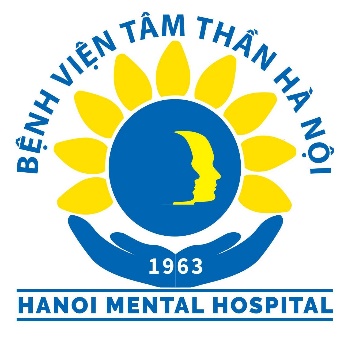 DINH DƯỠNG  BỆNH ĐÁI THÁO ĐƯỜNG
Thạc sĩ. Vũ Duy Tôn 
Trưởng khoa Dinh dưỡng Bệnh viện Tâm thần Hà Nội
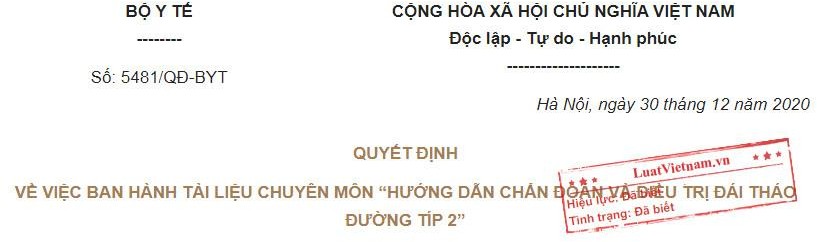 ĐỊNH NGHĨA ĐÁI THÁO ĐƯỜNG
Bệnh ĐTĐ	là bệnh RL chuyển hóa, có đ.điểm tăng glucose huyết  mạn tính do khiếm khuyết về tiết insulin, về tác động của insulin, hoặc  cả hai. Tăng glucose mạn tính trong thời gian dài gây nên những  RLCH carbohydrate, protide, lipide, gây tổn thương ở nhiều cơ quan  khác nhau, đặc biệt ở tim và mạch máu, thận, mắt, thần kinh.
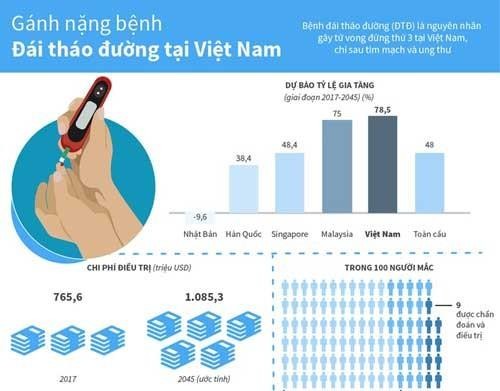 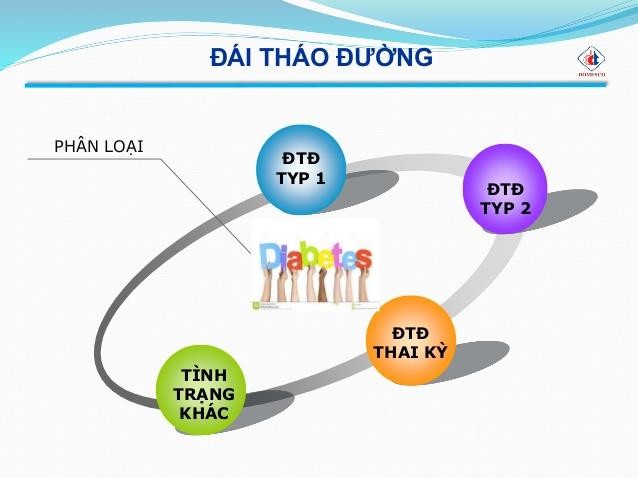 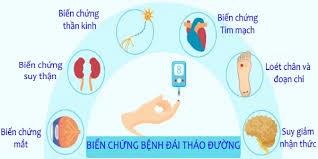 CHẨN ĐOÁN ĐÁI THÁO ĐƯỜNG
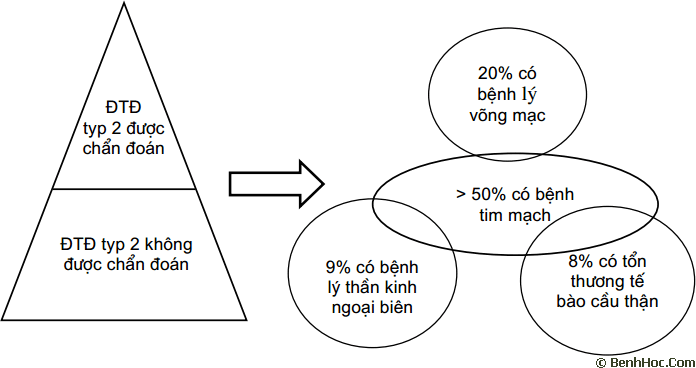 ĐTĐ typ 2 thường được chẩn đoán muộn
Khuyến cáo tầm soát, phát hiện ĐTĐ hoặc tiền ĐTĐ ở người lớn


a) Người trưởng thành có thừa cân hoặc béo phì (BMI ≥ 23 kg/m2) và
có kèm một trong số các YTNC sau:
Có người thân đời thứ nhất ( bố mẹ, anh chị em ruột, con đẻ ) bị ĐTĐ
TS bệnh tim mạch do xơ vữa động mạch
THA (HA ≥ 140/90 mmHg, hoặc đang điều trị THA)
HDL cholesterol < 0,9mmol/L và/hoặc triglyceride > 2,8mmol/L
Phụ nữ bị hội chứng buồng trứng đa nang
Ít hoạt động thể lực
Các tình trạng LS khác liên quan với kháng insulin (như dấu gai đen:  acanthosis nigricans).
Khuyến cáo tầm soát, phát hiện ĐTĐ hoặc tiền ĐTĐ ở người lớn


Phụ nữ đã được chẩn đoán ĐTĐ thai kỳ cần theo dõi lâu dài, XN ít
nhất mỗi 3 năm.
Tất cả mọi người từ 45 tuổi trở lên
Nếu các kết quả bình thường, XN sẽ được làm lại trong vòng 1- 3
năm sau hoặc ngắn hơn tùy theo kết quả ban đầu và các YTNC
CHẨN ĐOÁN ĐÁI THÁO ĐƯỜNG
Đối với phụ nữ có thai có YTNC của ĐTĐ nhưng chưa được CĐ ĐTĐ  trước đây tại lần khám thai đầu tiên /ở phụ nữ có ĐTĐ TK, sau khi sinh  từ 4 - 12 tuần: sử dụng các t.c CĐ ĐTĐ tại điểm a, b, d .
 Thực hiện NPDN glucose đường uống 75g ở tuần thứ 24 - 28 của thai  kỳ đối với những thai phụ không được CĐ ĐTĐ trước đó. CĐ ĐTĐ khi :
+ Lúc đói ≥ 92 mg/dL (5,1 mmol/L) HOẶC
+ Ở thời điểm 1 giờ ≥ 180 mg/dL (10,0 mmol/L) HOẶC
+ Ở thời điểm 2 giờ ≥ 153 mg/dL (8,5 mmol/L)
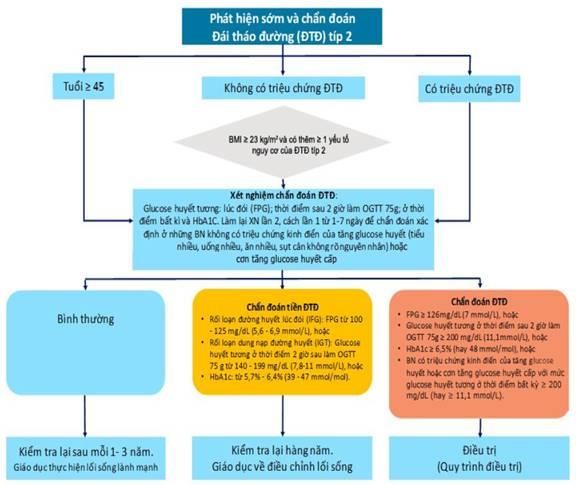 Sơ đồ chẩn đoán đái tháo đường
ĐIỀU TRỊ ĐÁI THÁO ĐƯỜNG
Nguyên tắc
Lập k.hoạch toàn diện, tổng thể, cá nhân hóa, phát hiện và dự phòng
sớm các YTNC, giảm các tai biến và biến cố.
Đánh giá tổng thể và quyết định ĐT dựa trên cơ sở:
Tình trạng sức khỏe chung, thói quen sinh hoạt, điều kiện kinh tế, xã
hội, yếu tố tâm lý, tiên lượng sống, cá thể hóa mục tiêu điều trị.
 Sử dụng thuốc: can thiệp thay đổi lối sống ưu tiên hàng đầu, hạn chế  tối đa lượng thuốc dùng, tuân thủ tốt - tối ưu điều trị
Tư vấn dinh dưỡng, hoạt động thể lực, tự theo dõi, hỗ trợ ĐT
 Chất lượng chăm sóc, điều trị BN ĐTĐ	cần giám sát, lượng giá và  hiệu chỉnh cho phù hợp 1-2 lần/năm
ĐIỀU TRỊ ĐÁI THÁO ĐƯỜNG
e) Các pp ĐT tổng thể bao gồm:
 Tư vấn, hỗ trợ, can thiệp thay đổi lối sống: cho tất cả người bệnh, các  giai đoạn.
Tư vấn tuân thủ điều trị, kiểm soát cân nặng
Thuốc uống hạ đường huyết
Thuốc tiêm hạ đường huyết
Kiểm soát tăng huyết áp
Kiểm soát rối loạn lipid máu
Chống đông
ĐT và kiểm soát biến chứng, bệnh đồng mắc.
Mục tiêu ĐT cho BN ĐTĐ ở người trưởng thành, không có thai
Mục tiêu điều trị đái tháo đường ở người cao tuổi
Mục tiêu nên được cá nhân hóa
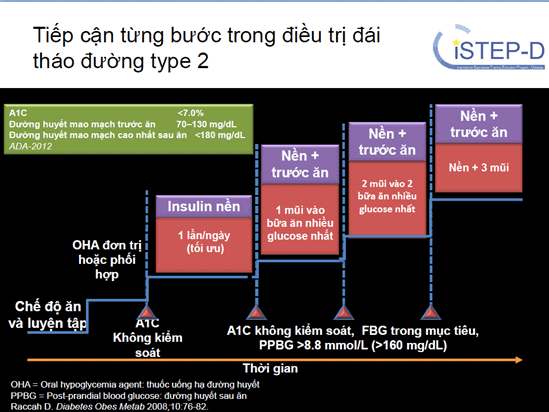 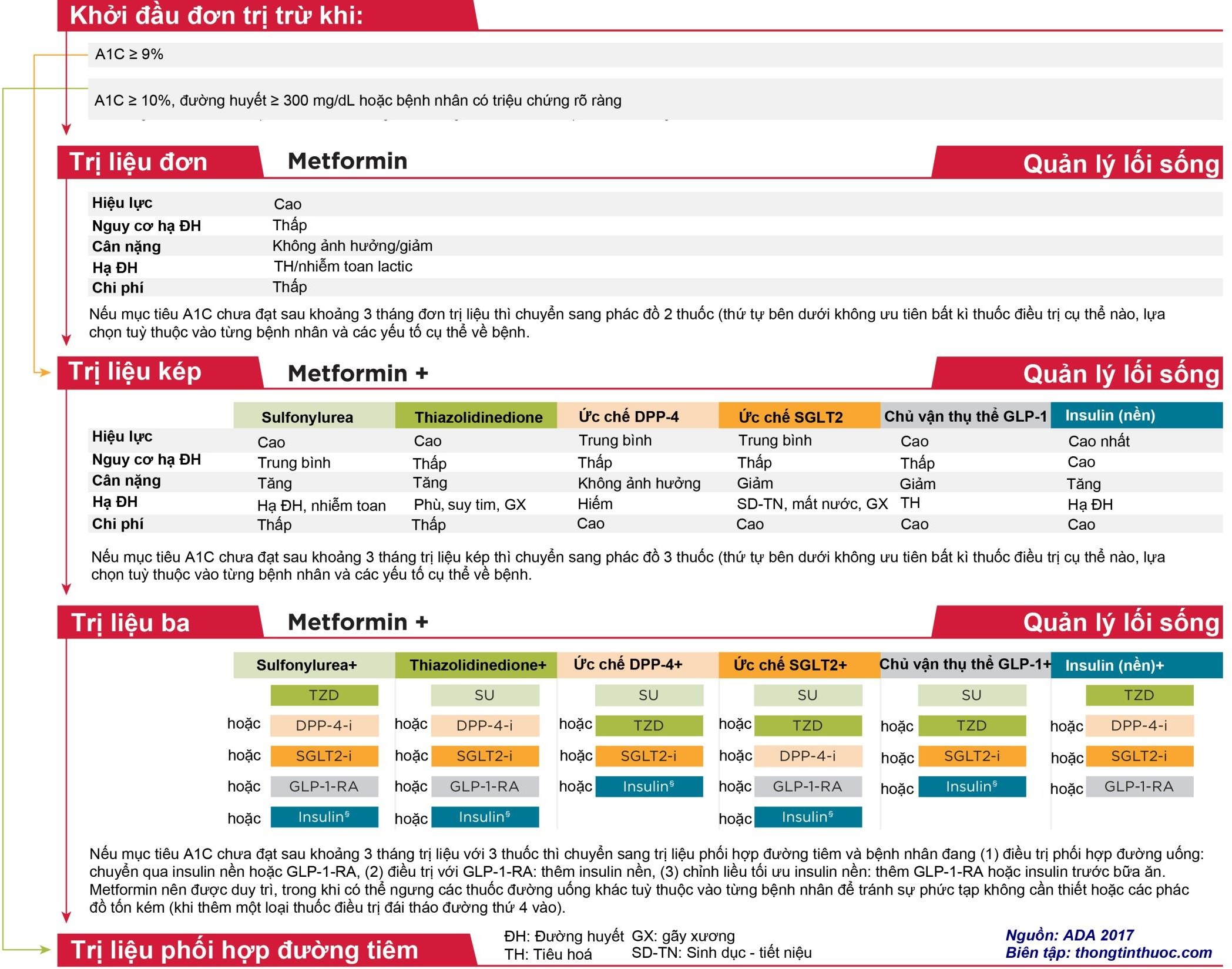 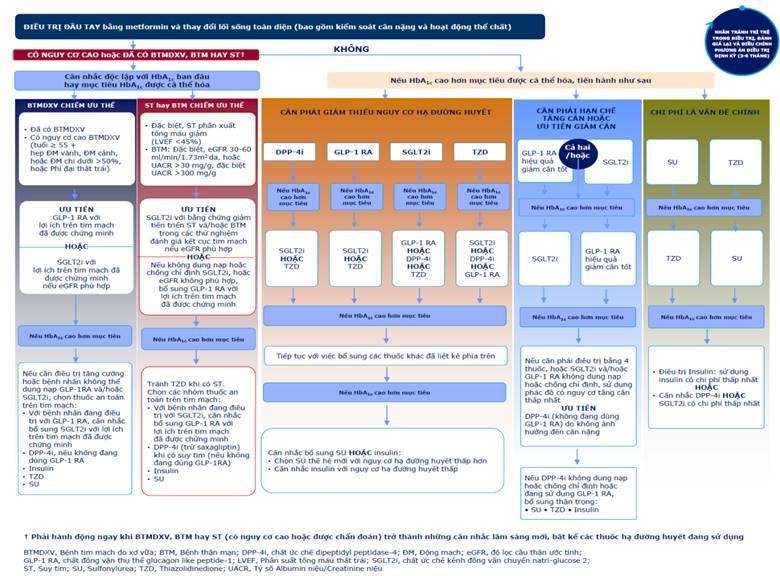 Kiểm tra hiệu quả điều trị
Glucose huyết sáng lúc đói phản ảnh hiệu quả của liều insulin  nền trước đó (đối với loại insulin tác dụng kéo dài).

 Glucose huyết sau ăn phản ánh hiệu quả của insulin nhanh tiêm  trước khi ăn.

 Tuy nhiên, nồng độ glucose huyết trong máu còn tùy thuộc số  lượng và loại thức ăn trước đó, tình trạng vận động của BN, thuốc  ĐT các bệnh lý đi kèm.
Kế hoạch điều trị toàn diện
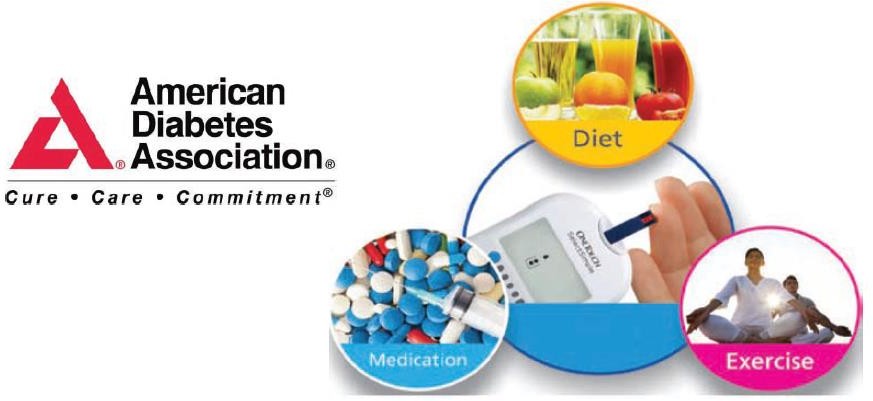 “Kiểm soát đường huyết hiệu quả cần kết  hợp dinh dưỡng, tập luyện thể dục và  dùng thuốc”2
Thay đổi lối sống hay điều trị không dùng thuốc bao gồm luyện
tập thể lực, dinh dưỡng và thay đổi lối sống *.
(2)American Diabetes Association, Guide to Nutrition Therapy for Diabetes. 2012:S21-25
* CHẨN ĐOÁN VÀ ĐIỀU TRỊ ĐÁI THÁO ĐƯỜNG TÍP 2: Quyết định số 5481/QĐ-BYT ngày 30 tháng 12 năm 2020
HOẠT ĐỘNG THỂ LỰC
a) Đánh giá trước khi tập thể dục
Kiểm tra các BC có thể ảnh hưởng bởi vận động thể lực cường độ
cao: mạch vành, võng mạc, TK ngoại biên và BC	bàn chân ĐTĐ
Không tập thể dục nếu ĐM >14,0 hoặc <5,5 mmol/L, hoặc đói, mệt.
b) Tập thể dục cho BN có biến chứng
BC TK ngoại biên: mang giày phù hợp, tự khám chân hàng ngày.
BC võng mạc không tăng sinh: tránh các hoạt động làm THA nhiều  như cử tạ, thể thao đối kháng mạnh, vì tăng khả năng xuất huyết dịch  kính và bong võng mạc.
HOẠT ĐỘNG THỂ LỰC
c) Tác dụng của thuốc ĐTĐ và thể dục
Insulin/ thuốc kích thích tiết In: HĐTL làm tăng nguy cơ hạ đường  huyết.
 cần giảm liều thuốc trước tập hoặc ăn thêm carb trước và trong khi  tập thể lực (nếu đường huyết thấp)
Giáo dục BN xử trí hạ đường huyết do tập thể dục.
d) Thể dục khi đường huyết cao
ĐTĐ	típ 1 có ceton: không nên thể dục
ĐTĐ typ 2 nếu thấy khoẻ và không có ceton, vẫn có thể thể dục và
cần uống nước đầy đủ.
HOẠT ĐỘNG THỂ LỰC
e) Khuyến cáo HĐTL	cho ĐTĐ	typ 2
Hình thức HĐTL phù hợp mà có thể duy trì lâu dài
HĐTL được giám sát có hiệu quả cải thiện kiểm soát đường huyết,  giảm nhu cầu thuốc uống ĐTĐ và insulin, giảm và duy trì cân nặng.
Nên tập thể dục ≥ 5 ngày mỗi tuần
Loại hình luyện tập thông dụng và dễ áp dụng nhất: đi bộ 150 phút/  tuần (hoặc 30 phút/ngày), không nên ngưng luyện tập 2 ngày liên tiếp.  Nên tập kháng lực 2-3 lần (kéo dây thun, nâng tạ)/tuần.
HOẠT ĐỘNG THỂ LỰC
e) Khuyến cáo HĐTL	cho ĐTĐ	typ 2
Có thể thay thế bằng cách chia nhỏ thời gian tập thể dục trong ngày.
HĐ tăng tiêu thụ năng lượng hàng ngày: làm vườn, đi bộ lên cầu thang,  lau nhà,…
Tránh ngồi kéo dài và mỗi 20 tới 30 phút nên đứng dậy đi lại.
TD dưới nước phù hợp với người bị thoái hóa khớp: bơi lội, đi bộ  nhanh trong nước.
DINH DƯỠNG BỆNH ĐÁI THÁO ĐƯỜNG
Nguyên tắc
Đảm bảo cung cấp đủ DD cân bằng cả về số lượng và chất lượng.
Không làm tăng ĐM nhiều sau ăn, không làm hạ ĐM xa bữa ăn.
Duy trì hoạt động thể lực bình thường.
Duy trì cân nặng hợp lý.
Không làm tăng các YTNC như: THA, RL chuyển hóa Lipid máu.
Không thay đổi quá nhanh và quá nhiều cơ cấu và khối lượng bữa ăn.
Đơn giản không quá đắt tiền.
Phù hợp với tập quán địa phương dân tộc.
Kiểm soát cân nặng:
Người thừa cân, béo phì: giảm 5-10% trọng lượng cơ thể/3-6 tháng.
( E giảm dần, 250-500 kcal/ngày (theo giai đoạn, không giảm đột ngột)
Chế độ ăn tăng E ở BN gầy yếu.
Đạt được và duy trì mức cân nặng hợp lý (BMI = 22)
Vòng eo < 80 cm (Nữ), vòng eo < 90 cm (Nam).
Cân bằng E là: năng lượng ăn vào = năng lượng tiêu hao.
BN đái tháo đường khó tuân thủ chế độ ăn
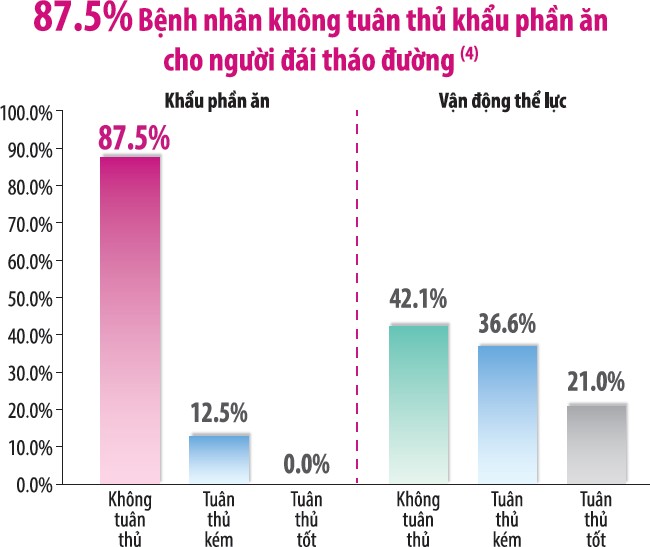 Phương pháp: NC phân  tích cắt ngang tiến hành  trên	385 bệnh nhân ĐTĐ
(tuổi, M ± SD,
type 2
54.4 ± 11.5), phỏng vấn  và dùng phương pháp hồi  cứu chế độ ăn trong 03  ngày. Dữ liệu được phân  tích bằng số liệu thống kê  đơn biến và đa biến.
(4)	Parajuli J et al. Factors associated with non-adherence to diet and physical activity among  Nepalese type 2 diabetes patient; a cross sectional study , BMC Research Notes 2014, 7:758
Tỷ lệ suy dinh dưỡng cao ở người bệnh đái tháo đường
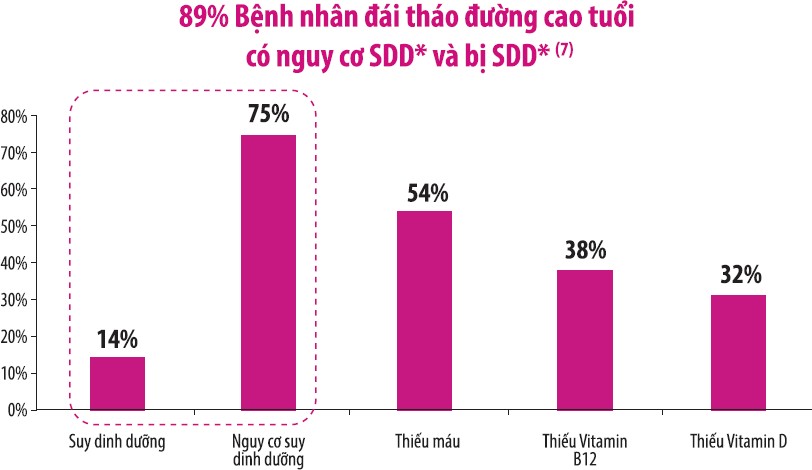 n=146 bệnh  nhân đái tháo  đường lớn tuổi  nhập viện bệnh  viện lão khoa  Geneva
Đánh giá Dinh  dưỡng theo  thang điểm MNA  (Mini Nutrition  Assessment)
(7) Vischer UM, et al. Diabet Med. 27, 918-924 (2010)
NGUỒN CUNG CẤP NĂNG LƯỢNG
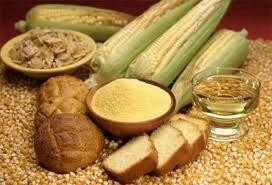 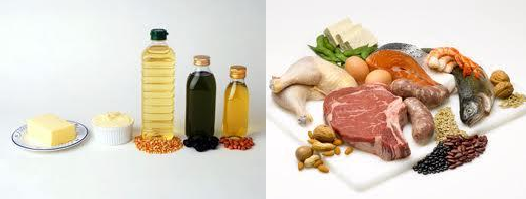 Glucid: 50 - 60% tổng E
Lipid: 20 - 30% tổng E
Protein: 15 - 20% tổng E
Mức năng lượng của BN cần được cá nhân hóa dựa trên: thói quen ăn
uống, tình trạng sức khỏe, phác đỗ điều trị, phong tục tập quán…
- Có thể khởi đầu với mức năng lượng 20-30 kcal/kg P lý tưởng/ngày.
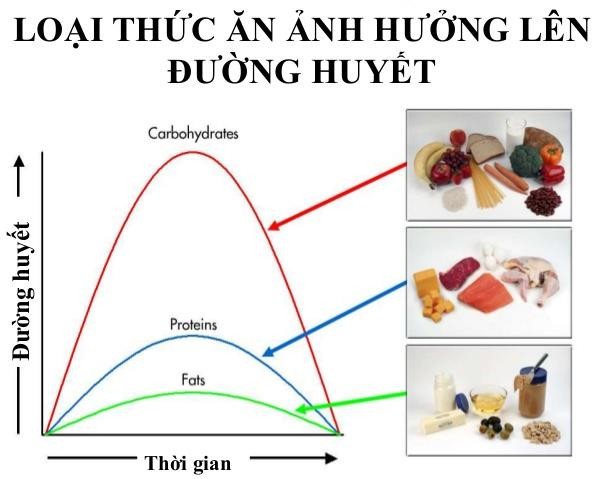 1. Chất bột đường (Glucid):
Nguồn gốc:
+ Ngũ cốc và các sản phẩm chế biến: Gạo, bún, phở, ngô, bánh mỳ
+ Khoai củ: Khoai tây, khoai lang, khoai sọ, sắn, dong, từ, miến dong
+ Hoa quả: chuối tây, chuối tiêu, lê, nho, mận, ….
Nhu cầu:
+ Lượng Glucid ăn vào nên chiếm 50 - 60% tổng số năng lượng.
+ Tối thiểu: 130g Glucid/ngày
Hàm lượng đường: là chỉ số về số lượng đường chứa trong thực phẩm.  Chỉ số đường huyết (Glucose index): là khả năng làm tăng ĐH của một  loại thực phẩm sau khi ăn (chất lượng đường).
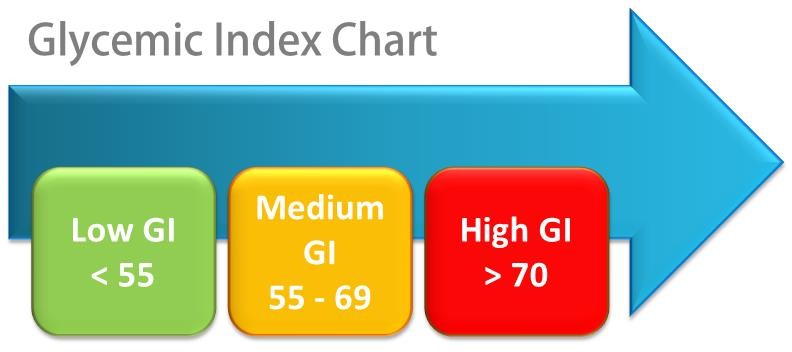 Bảng chỉ số đường huyết một số thực phẩm
Bảng chỉ số đường huyết một số thực phẩm
Bảng chỉ số đường huyết một số thực phẩm
Chỉ số đường huyết của thực phẩm
GI của TP thay đổi trên từng người, thậm chí cùng một người cũng  khác nhau theo thời gian, do sự đề kháng insulin…
 Thực phẩm xay xát kỹ, xay nhuyễn, tán nhuyễn, nấu chín nhừ… thì làm  cho GI càng tăng.
Thực phẩm chứa chất xơ sẽ làm giảm chỉ số GI.
 Ăn đa dạng nhiều thực phẩm trong một bữa ăn (có bột đường, đạm,  béo, rau củ…) có tác dụng ngăn cản hấp thu đường nhanh		GI của  bữa ăn giảm.
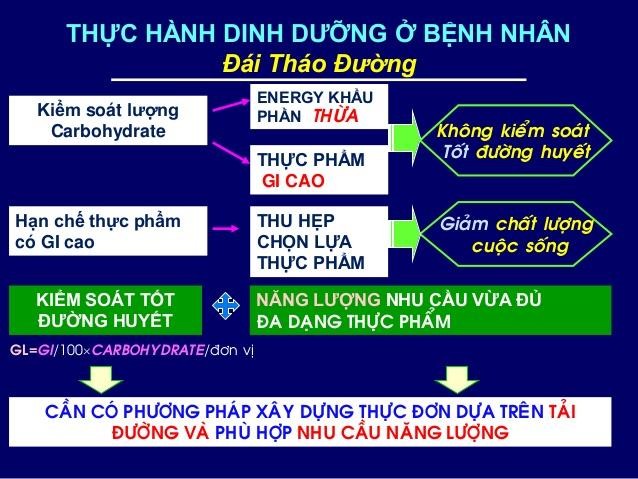 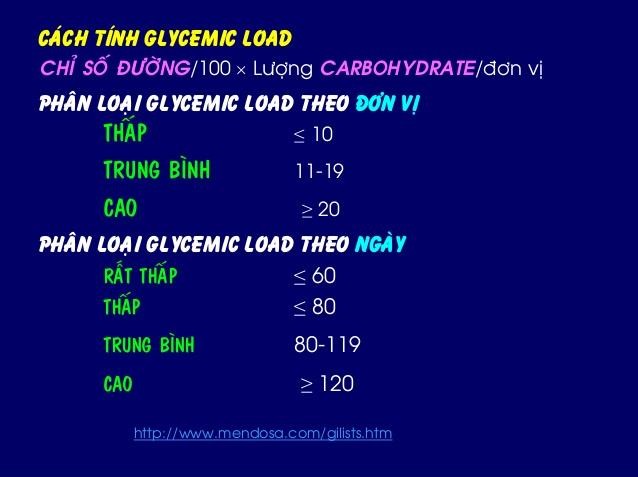 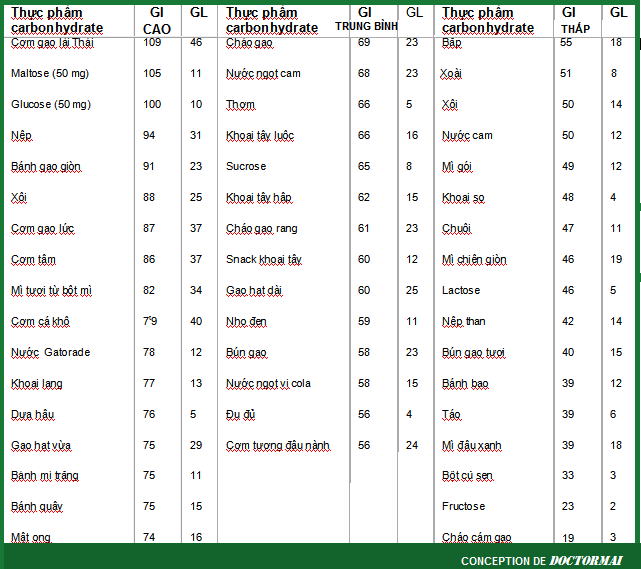 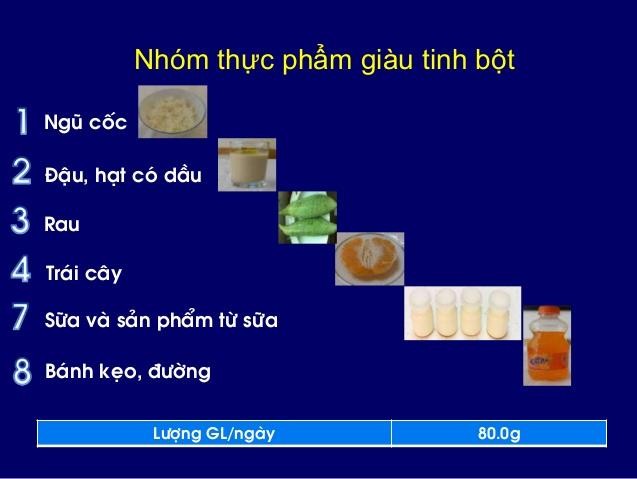 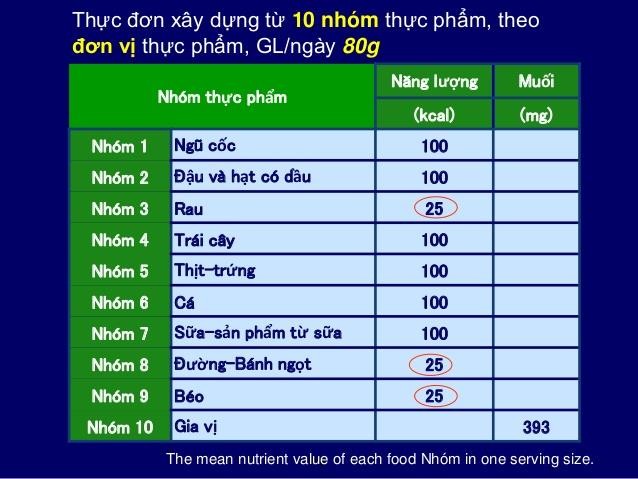 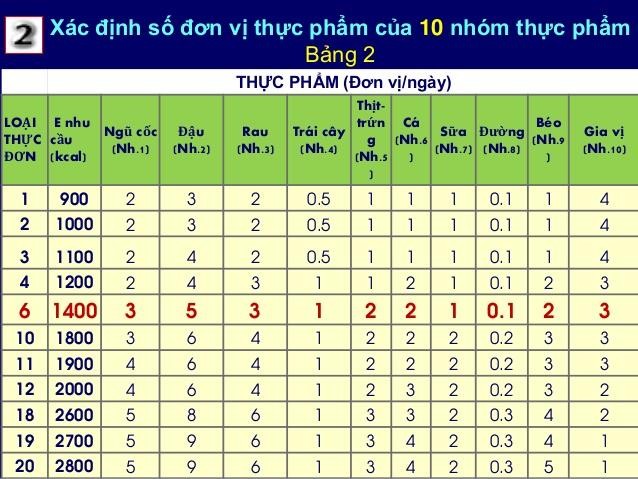 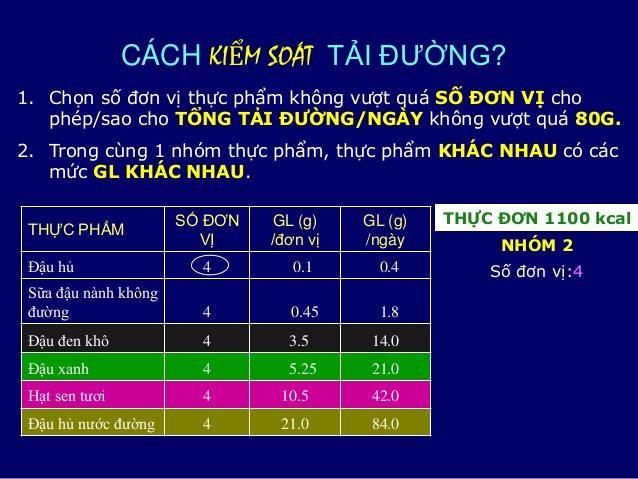 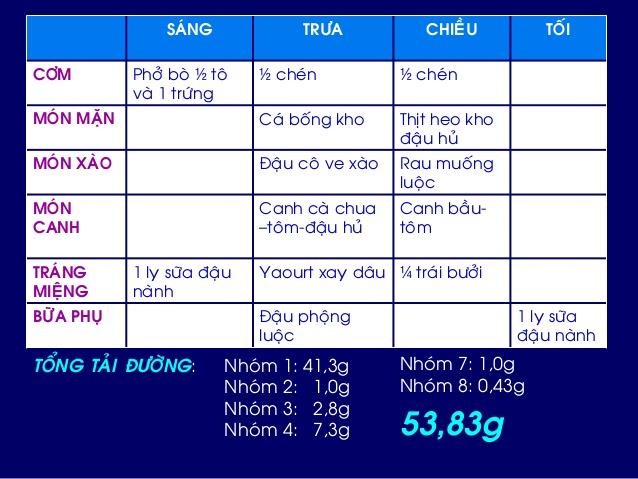 E 1400kcal
2. Chất béo (Lipid):
Nguồn gốc:
+ Nguồn gốc ĐV:	thịt mỡ, mỡ cá, bơ, sữa, phomat, lòng đỏ trứng gà.
+ Nguồn gốc TV: dầu thực vật, lạc, vừng, đậu tương, hạt dẻ, sôcôla.
+ Chất béo bão hòa có nhiều trong TP có nguồn gốc ĐV.
+ Chất béo không bão hòa có nhiều trong TP có nguồn gốc TV.
+ Chất bột đường và chất đạm trong cơ thể có thể chuyển thành acid  béo no nhưng không thể tổng hợp acid béo không no.
Nhu cầu: 20 - 25% tổng E, trong đó:
+ Chất béo bão hòa	< 10% tổng năng lượng
+ Cholesterol	< 300mg/ngày.
 Lựa chọn TP:
3. Chất đạm (Protein):
Nguồn gốc:
+ Nguồn gốc ĐV: Thịt, cá, trứng, sữa, tôm, cua, ốc, hến, …
+ Nguồn TV: đậu đỗ, lạc, vừng, gạo, …
Nhu cầu:
+ 15 - 20% tổng E
+ Protein	1g-1,2g/kg cân nặng/ ngày đối với BN ĐTĐ không có  Proteine niệu, không có suy thận.
+ BN có biến chứng thận: protein	0,8g/kg cân nặng/ngày, tùy từng  giai đoạn suy thận, mức protein sẽ được điều chỉnh phù hợp.
 Lựa chọn TP:
4. Vi chất dinh dưỡng: vitamin và muối khoáng
Có nhiều trong rau và trái cây, nên sử dụng vi chất có trong tự nhiên
Trái cây: Là nguồn cung cấp vitamin chính.
+ Nên ăn nguyên múi, nguyên miếng
+ Không nên ăn hoa quả quá 20% mức E hàng ngày
+ Chọn những trái cây có GI thấp: ổi, lê, táo, cam.
+ Ăn vừa phải trái cây có GI trung bình: chuối, đu đủ.
+ Hạn chế trái cây có GI cao: dưa hấu, vải, nhãn, xoài
Muối: < 5g muối/ngày (2,000 mg Na/ngày)
Đồ uống có chứa cồn:
Rượu, bia: không quá 1-2 đơn vị rượu. Một đơn vị rượu chứa 10g cồn,  tương đương 120 mL rượu vang, 300 mL bia, hoặc 30mL rượu mạnh.
Nước ngọt, nước giải khát có ga: loại nước không hoặc ít đường.
7. Chất xơ :
Chất xơ => chậm tốc độ tiêu hóa, giảm hấp thu cholesterol, chống xơ  vữa động mạch, điều hòa nhu động ruột…
Chất xơ có nhiều trong các phần như vỏ, dây, lá, hạt, … của các loại
cây lấy quả, rau xanh và ngũ cốc.
Nhu cầu: 20 - 30g/ngày.
Cơ cấu bữa ăn: cần cá nhân hóa
BN cần duy trì 3 bữa ăn chính trong ngày, bữa phụ cần cá nhân hóa
BN kiểm soát tốt đường huyết không khuyến cáo chia nhỏ bữa ăn.
BN tập TDTT cường độ cao nên có bữa phụ trước khi tập luyện, bổ  sung thêm trong khi tập luyện nếu thời gian tập luyện kéo dài.
BN có bệnh lý gan, thận, sử dụng thuốc kích thích insulin, tiêm  insulin: điều chỉnh bữa ăn hợp lý
Sử dụng bữa phụ
Không sử dụng các TP tăng ĐM nhanh : bánh mỳ, khoai nướng, …
BN có thói quen ăn bữa phụ khi ĐM cao nên lựa chọn dưa chuột (nhiều  xơ, nước, ít bột đường)
Nên sử dụng các sản phẩm dành cho BN ĐTĐ: bánh, sữa, ngũ cốc.
BN thừa cân hoặc đang trong quá trình giảm cân, nếu giữa các bữa ăn  có đường huyết thấp nên báo bác sĩ để điều chỉnh cho phù hợp.
E bữa phụ chỉ nên chiếm 10-15% tổng số E trong ngày.
Thời điểm bữa phụ: bữa phụ vào cuối buổi chiều hoặc trước khi đi ngủ
chỉ được thực hiện nếu có nguy cơ hạ đường huyết cuối buổi chiều hoặc
nửa đêm.
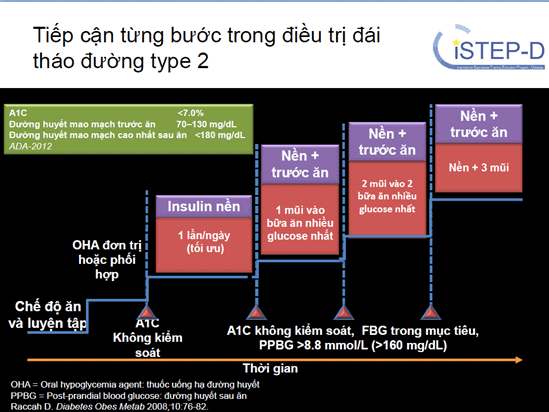 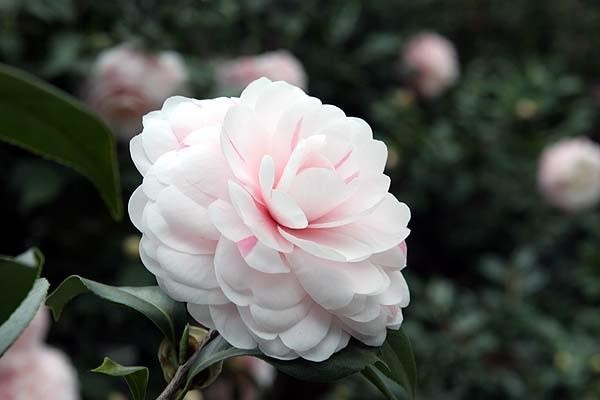